Maturalac
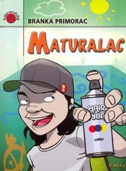 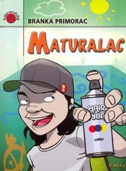 5. Poglavlje
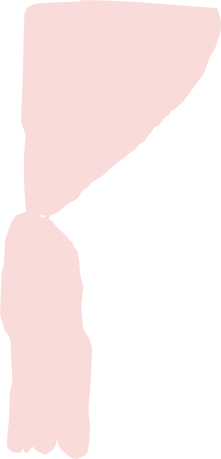 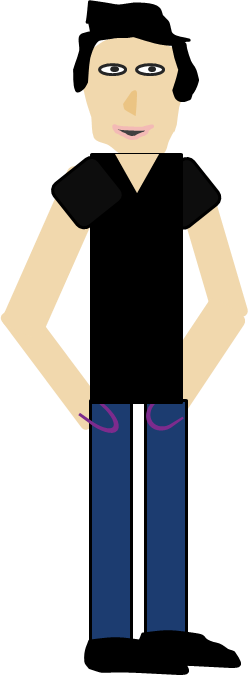 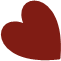 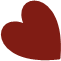 Volim te!
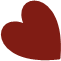 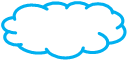 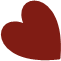 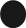 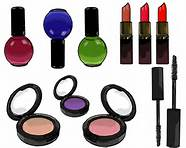 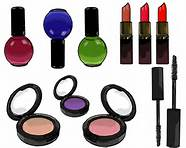 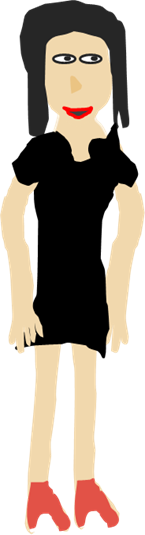 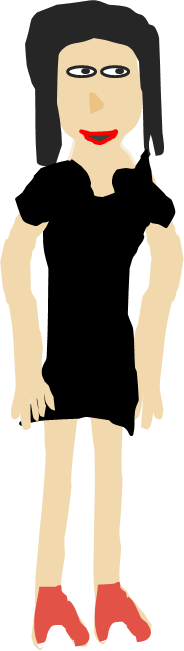 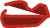 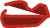 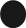 Jedva čekam da idemo u disko!!
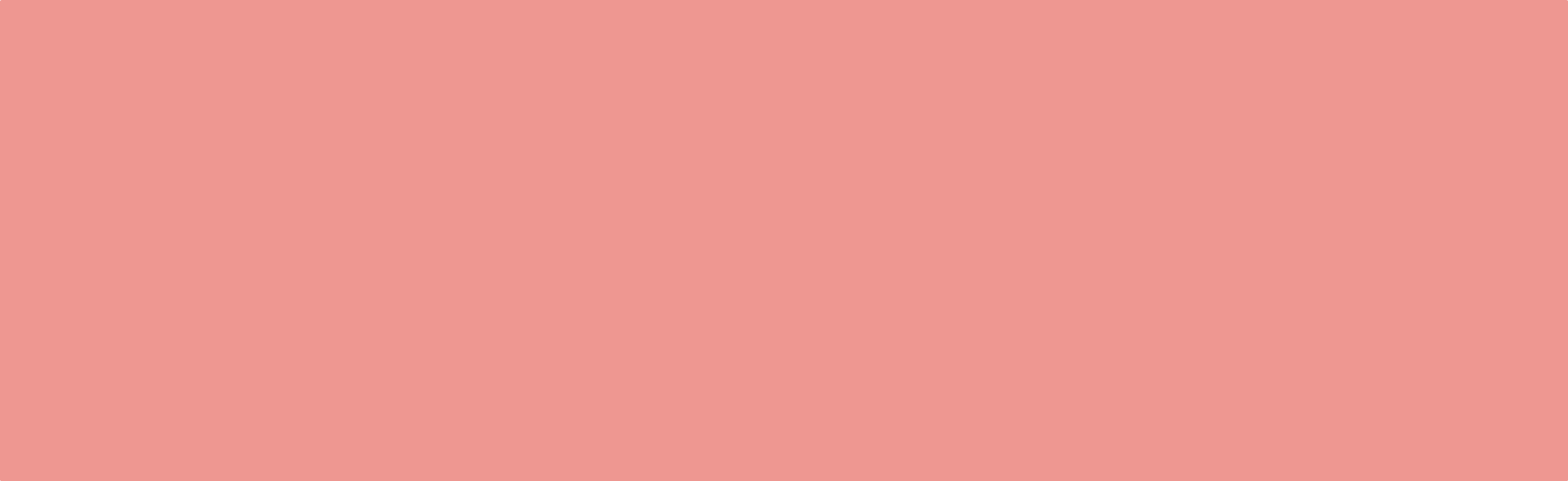 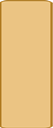 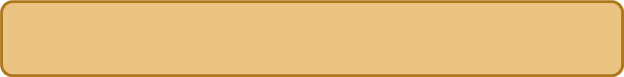 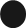 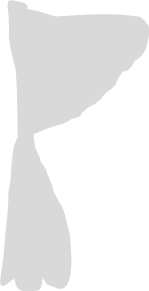 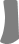 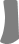 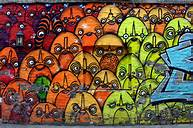 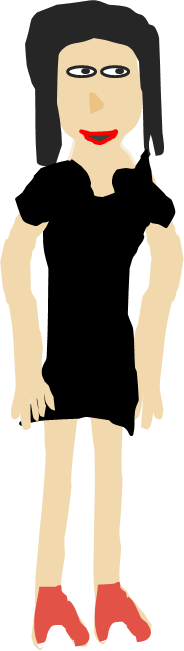 Oke, evo dolazim!
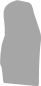 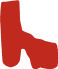 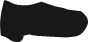 ANA, nemamo cijeli dan!
Hajdemo!!
Hoćemo li već jednom krenuti ili ne!
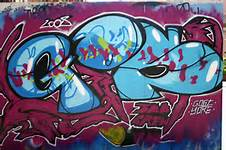 Jeste li spremni za tulummmmm!
-DISKO CLUB-
Evo napokon smo stigli!
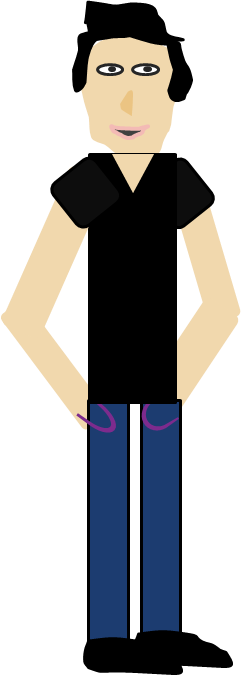 Pa što čekamo, idemo se zabaviti!!!
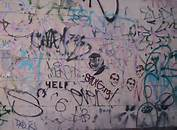 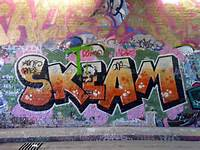 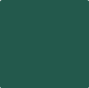 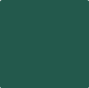 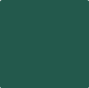 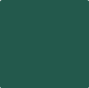 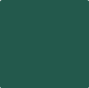 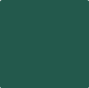 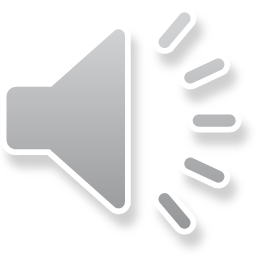 AUTORI:
OZANA MILAK 7A
VILIM VLAOVIĆ 7A